What is a Haiku?
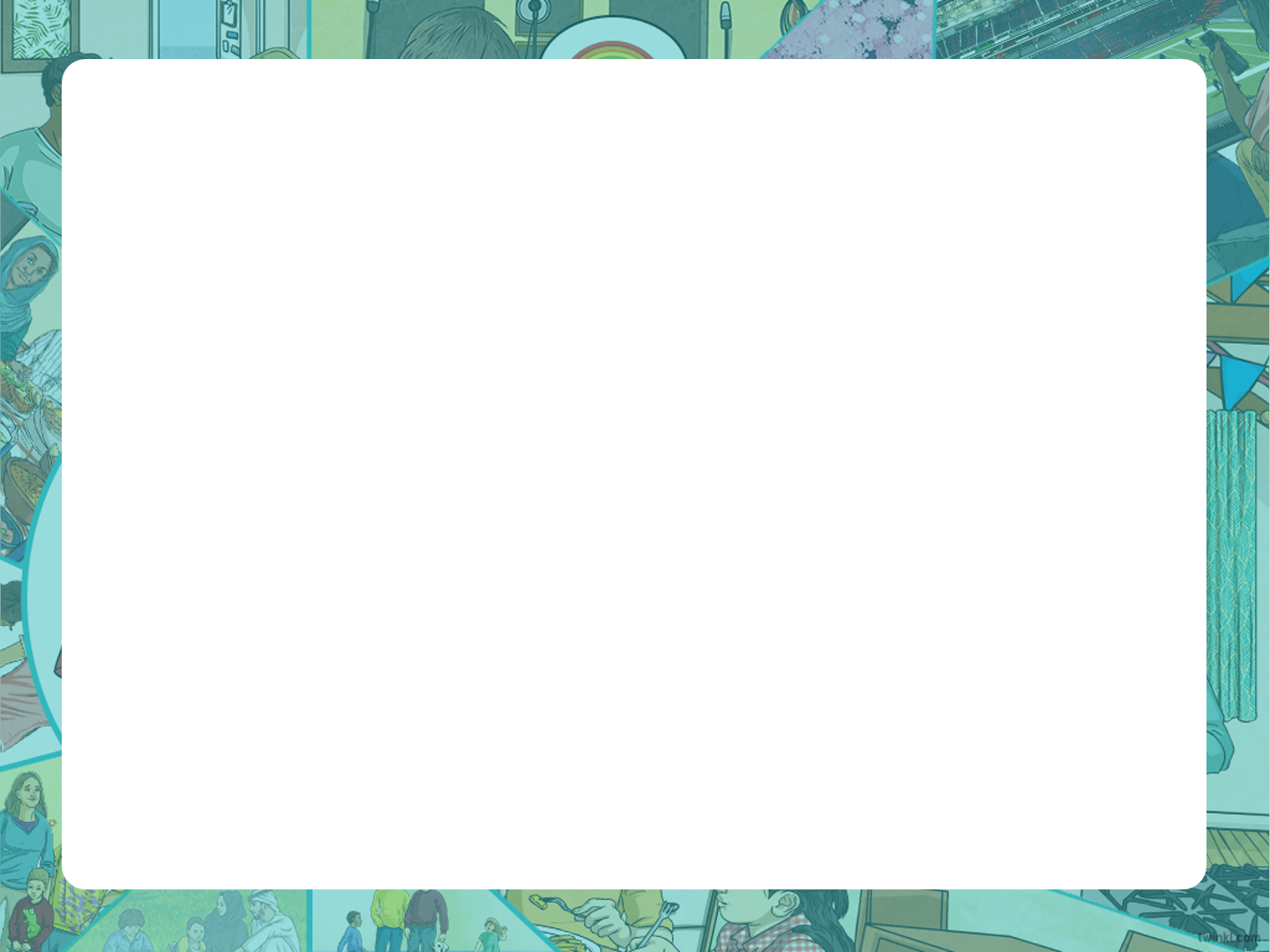 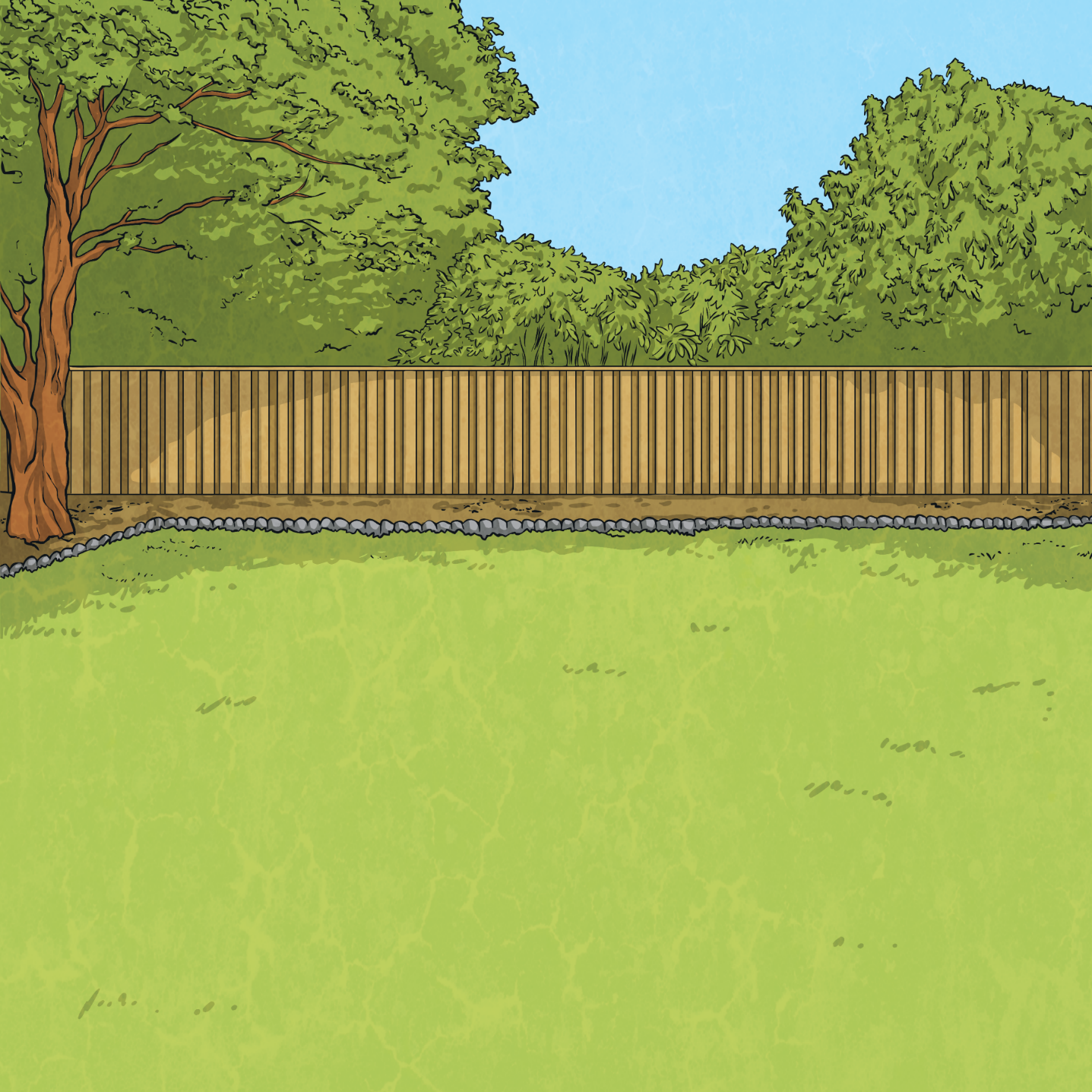 A haiku is a traditional form of Japanese poetry.Haikus do not require a rhyming pattern but they do require a particular pattern of syllables.
俳句
Do you know what a syllable is?
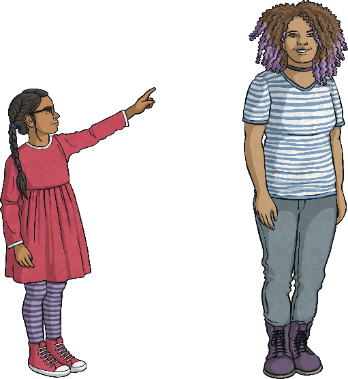 Next
Next
What is a Haiku?
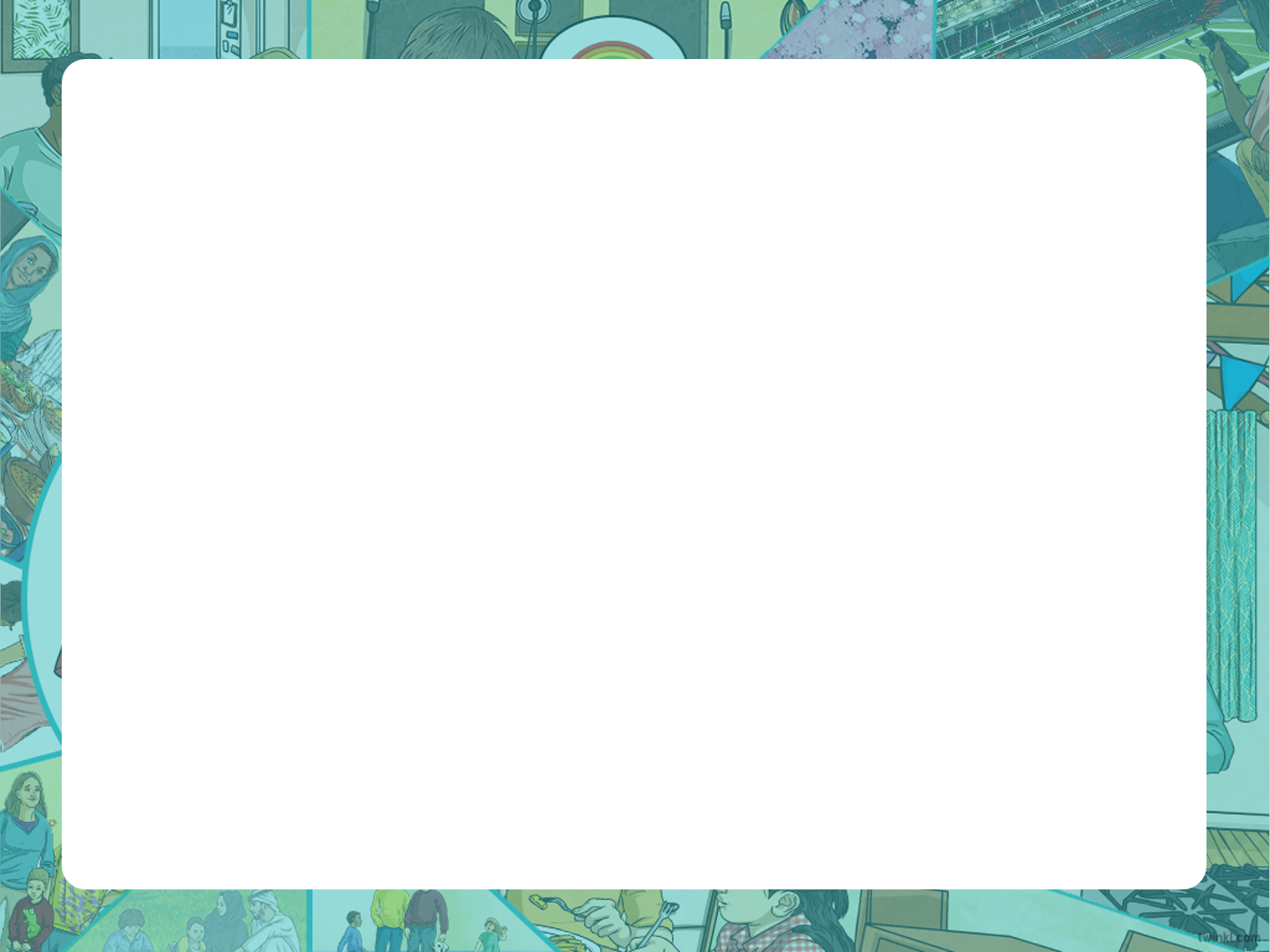 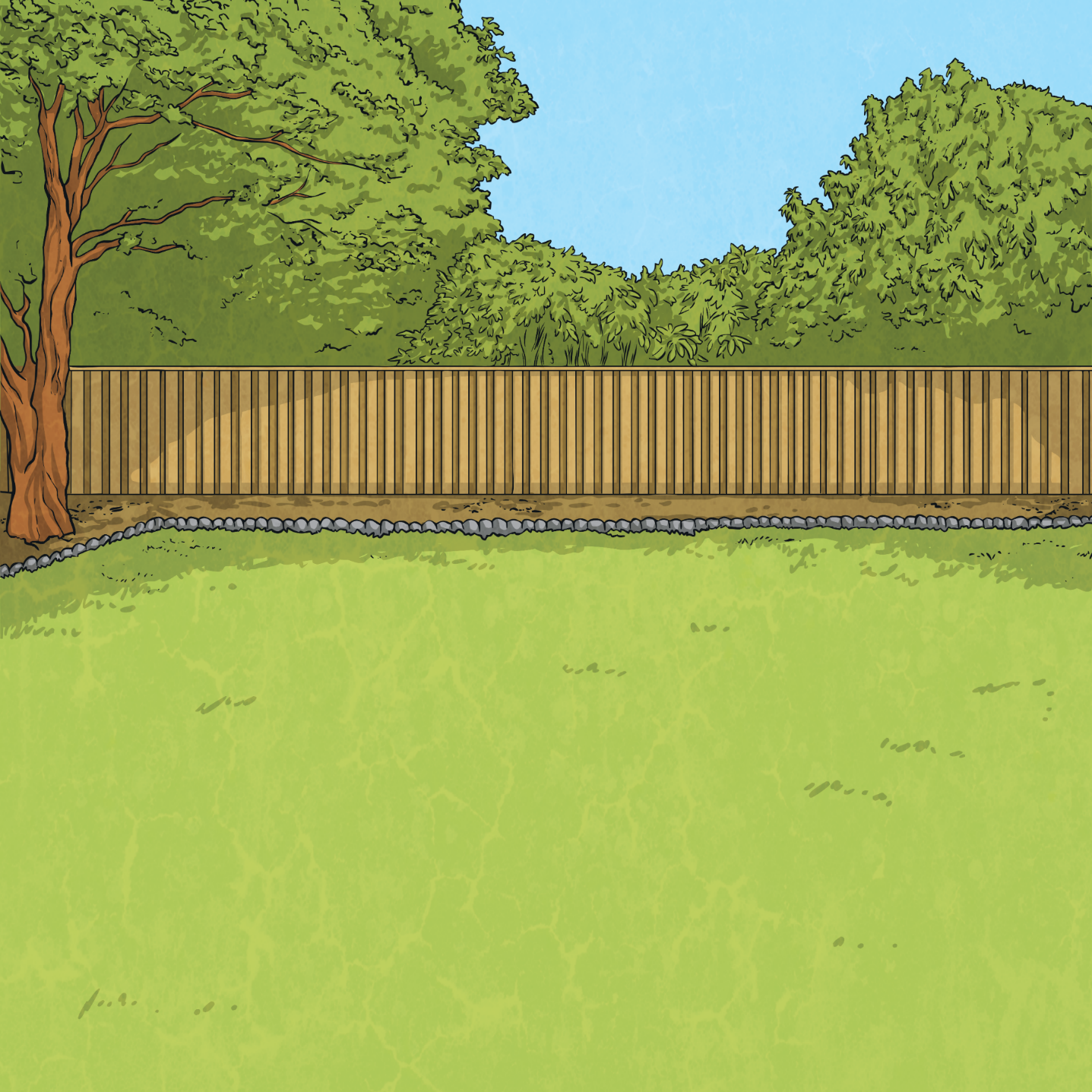 Syllables are the separate beats/parts of words.
Can you work out how many syllables are in these words? Clap them out as you say them if it helps.
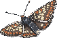 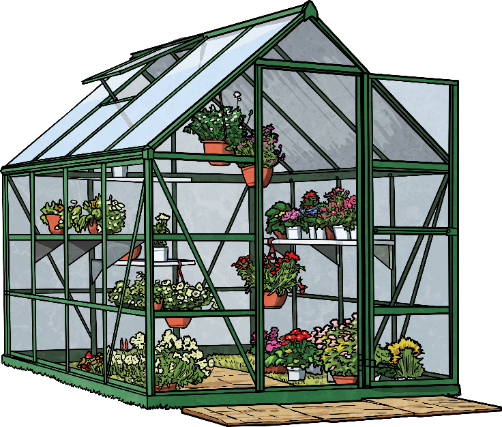 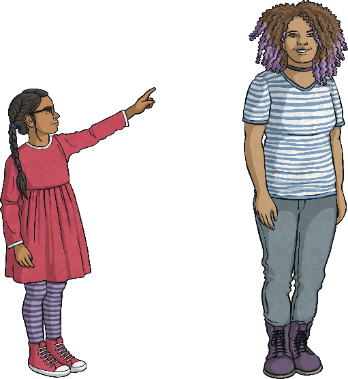 butterfly
ball
watermelon
candle
The word ‘ball’ has one syllable.
The word ‘watermelon’ has four syllables.
The word ‘butterfly’ has three syllables.
The word ‘candle’ has two syllables.
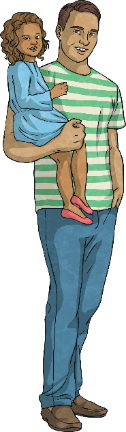 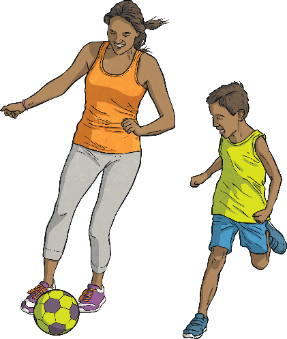 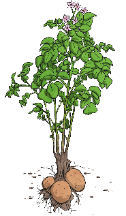 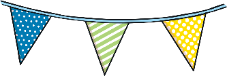 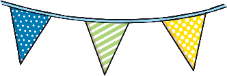 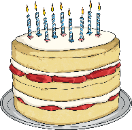 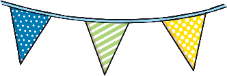 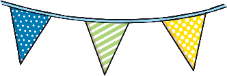 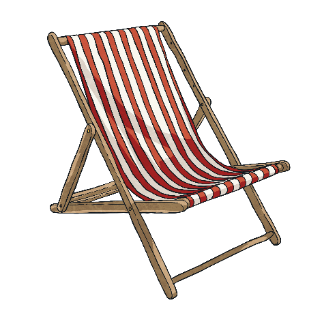 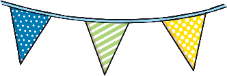 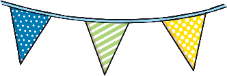 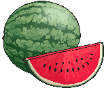 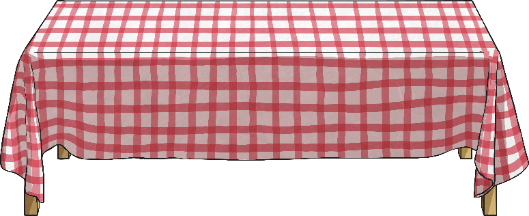 ?
?
?
?
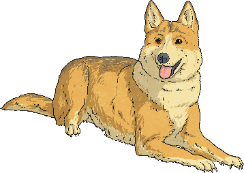 Next
Next
Click each ‘?’ to reveal the answers.
七
五
五
7
5
5
syllables
syllables
syllables
What is a Haiku?
Look at each of these lockdown haikus. Can you recognise a common syllable pattern within them both?
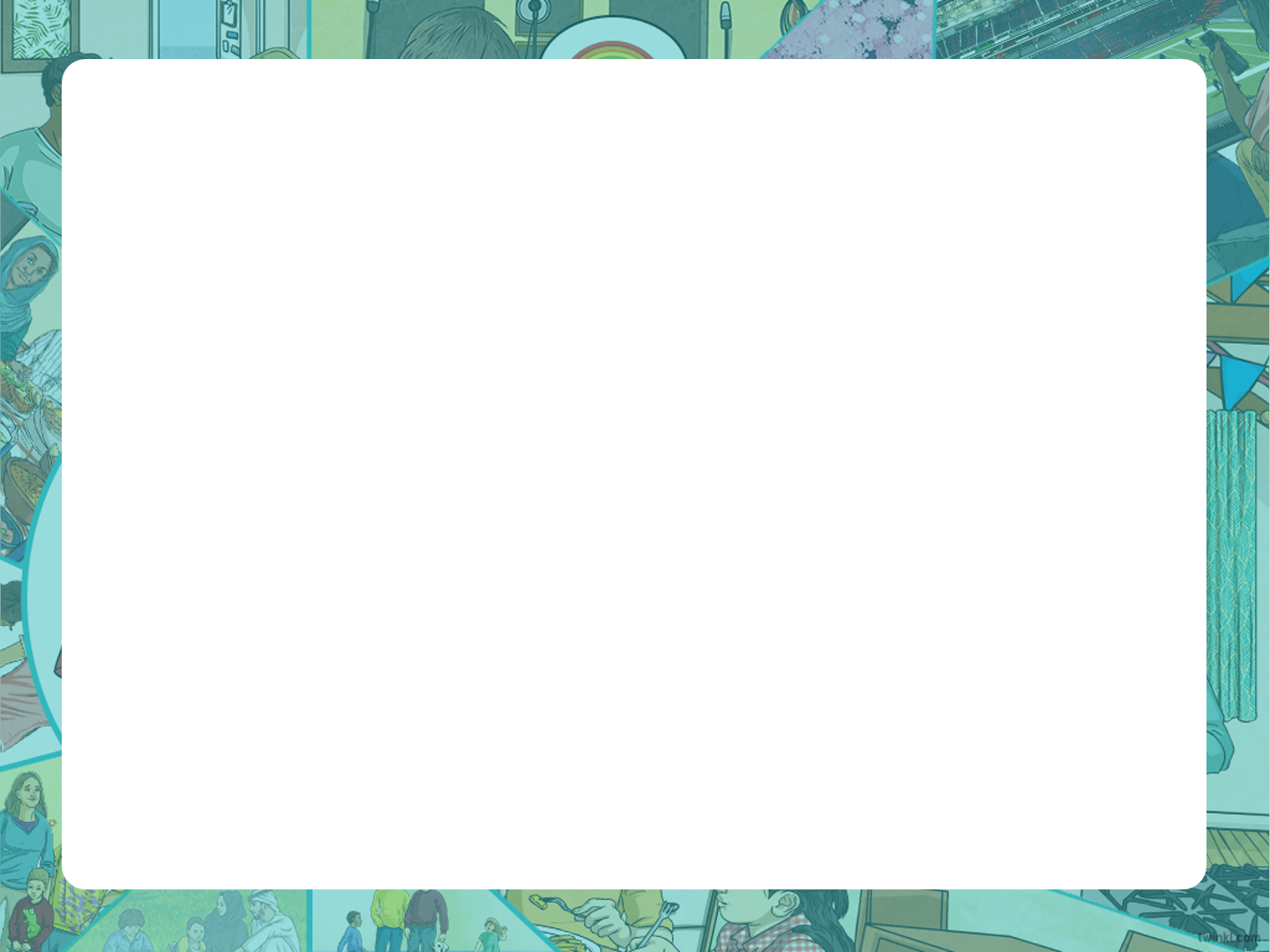 We are going to write haikus about our time during lockdown.
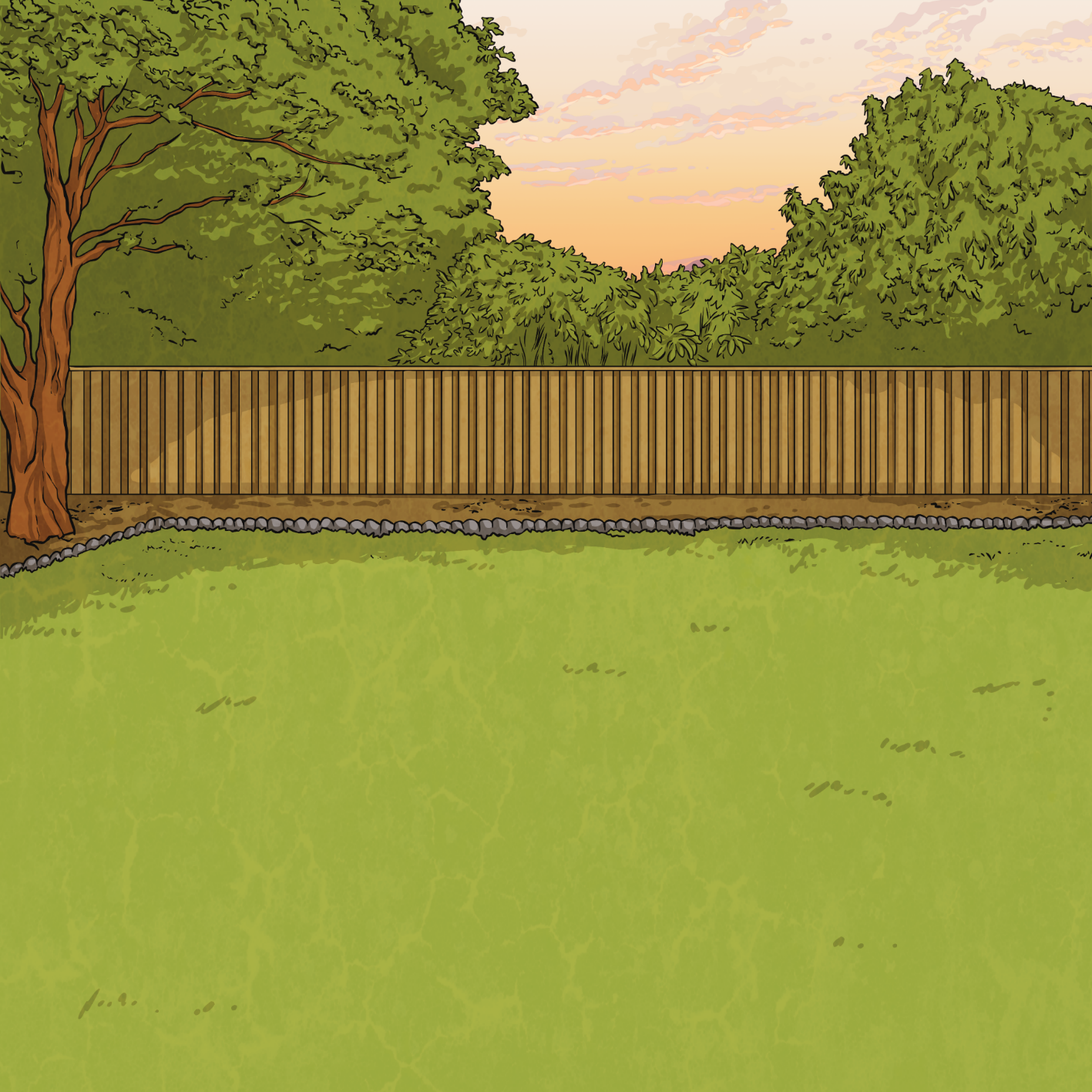 Haikus always have three lines of poetry with:
Together
Although apart now,
we are in this together;
never forget that.
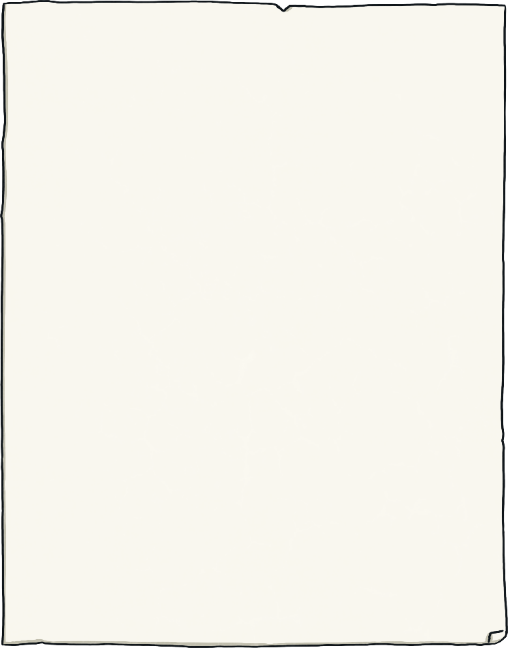 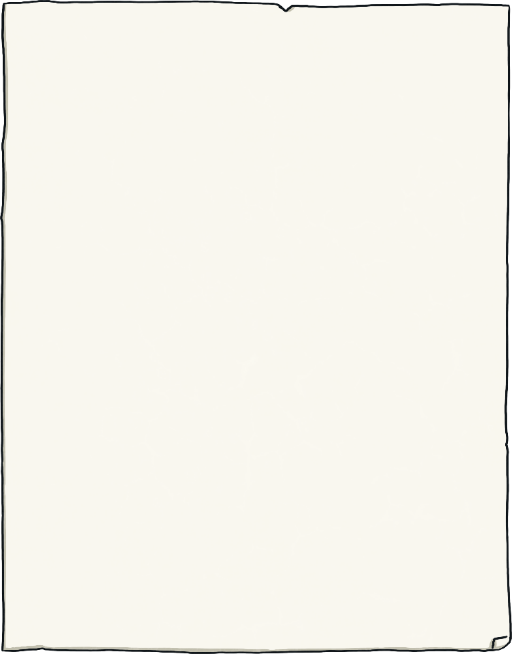 Showing Our Thanks
We clap together,
with our neighbours and our friends,
thanking those who help.
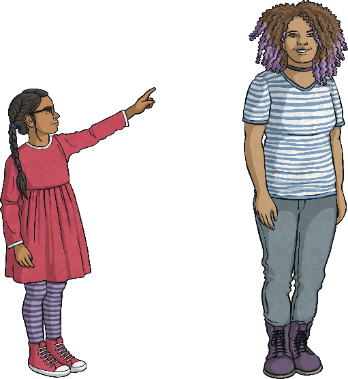 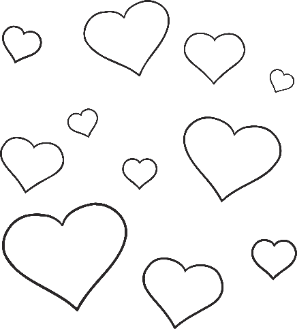 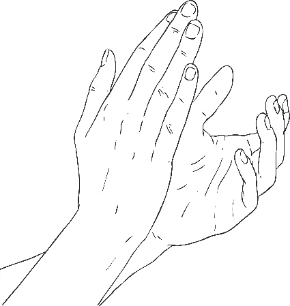 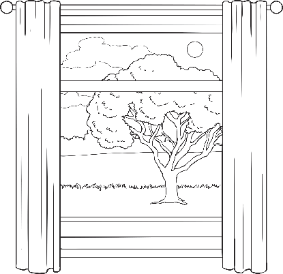 Read each of the haikus again.This time, clap the syllable pattern as you read.
Next
Next
Next
Lockdown Haiku Examples
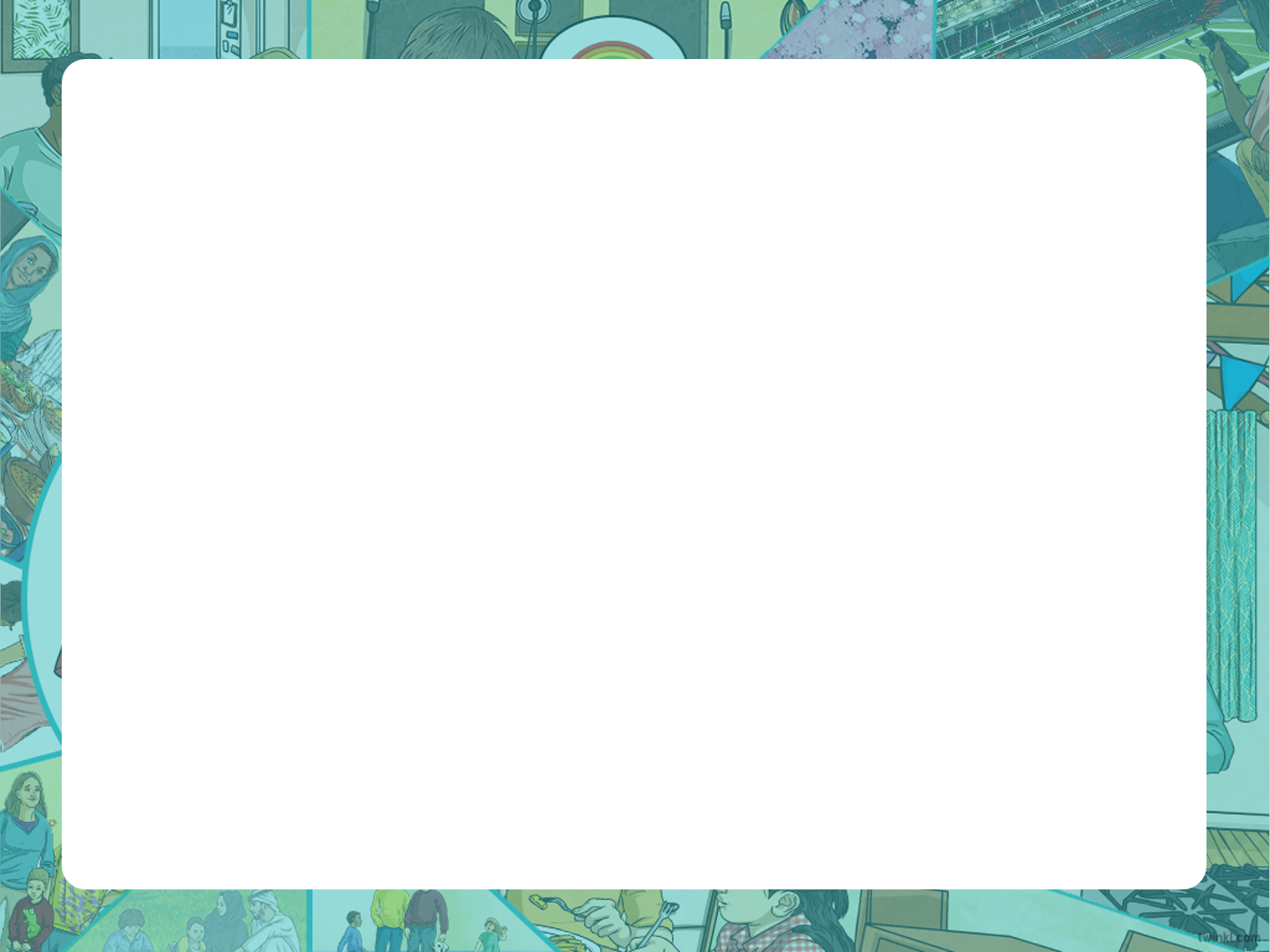 Read and discuss this lockdown haiku.
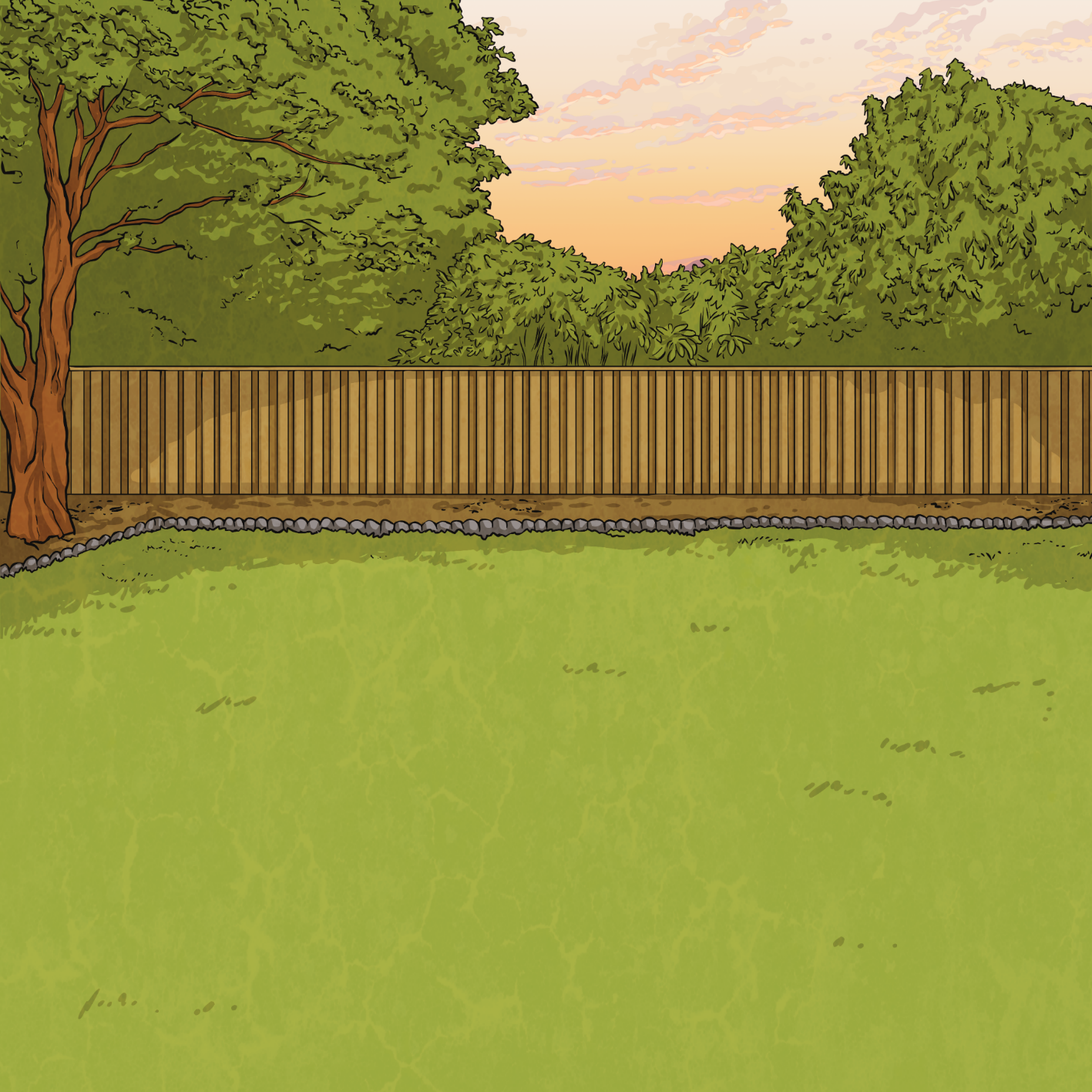 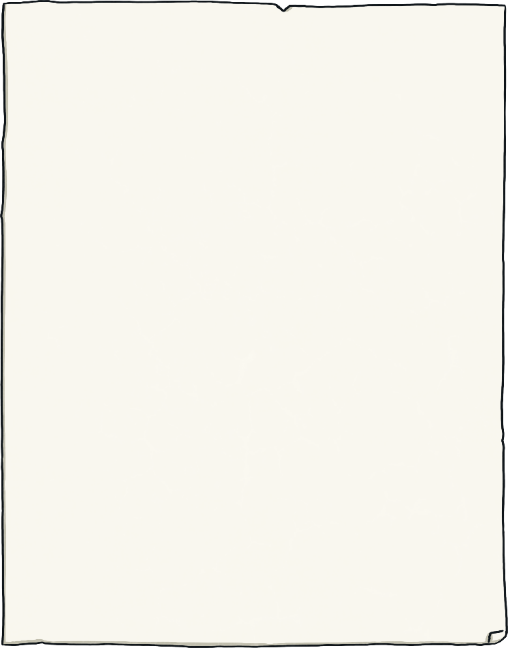 Keeping in Touch
Communicating
in high-tech ways with loved ones
so our world can heal.
Does it have a 5-7-5 syllable pattern?
What is the poem about?
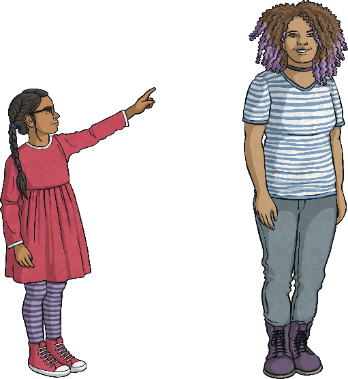 How does it make you feel?
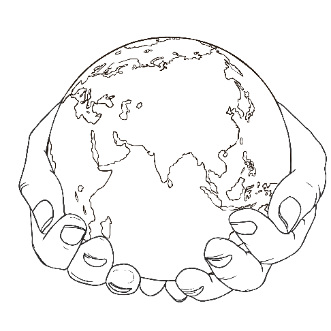 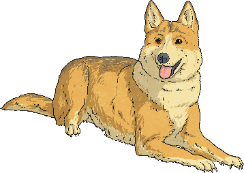 Next
Next
Next
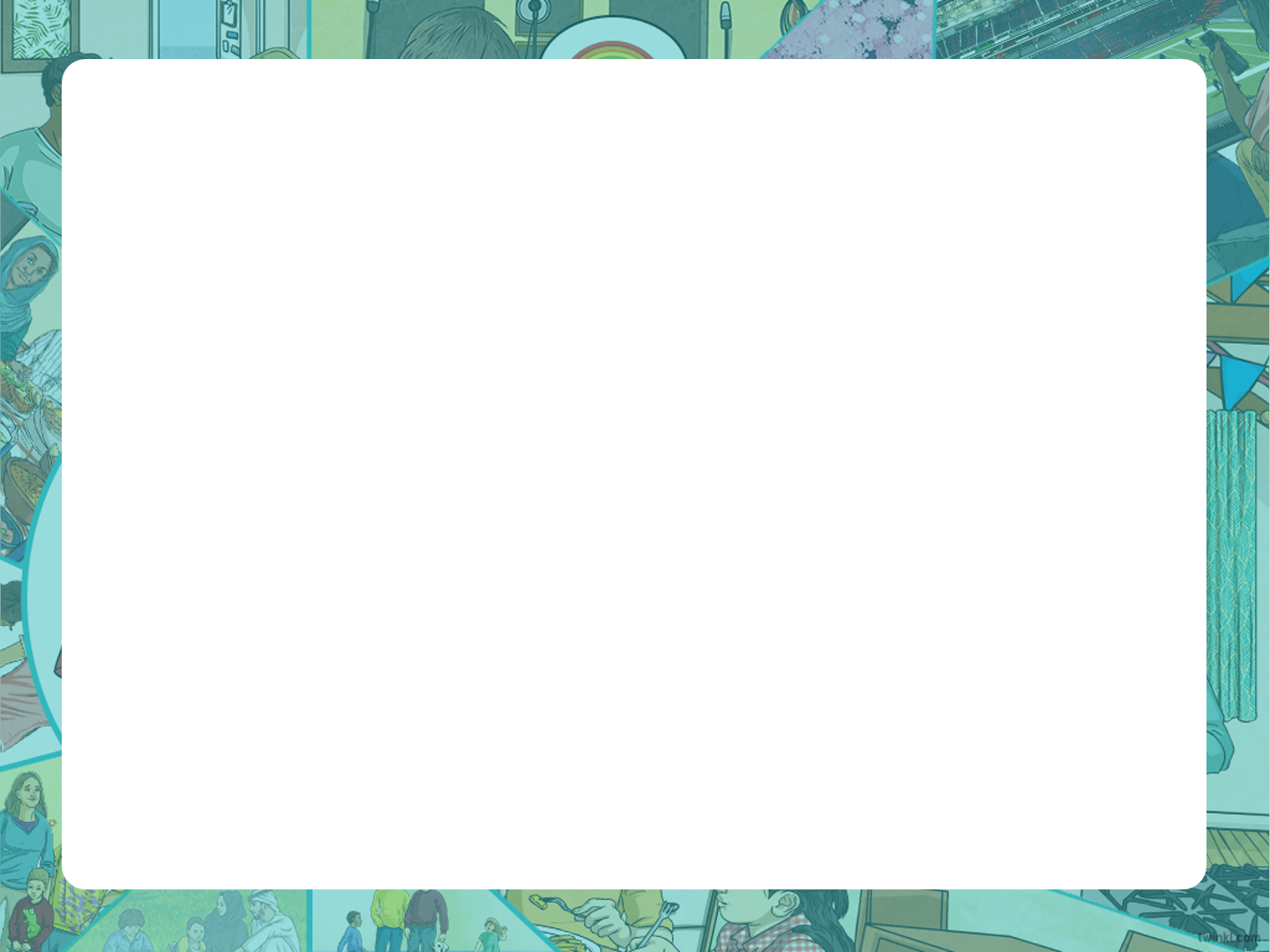 Lockdown Haiku Examples
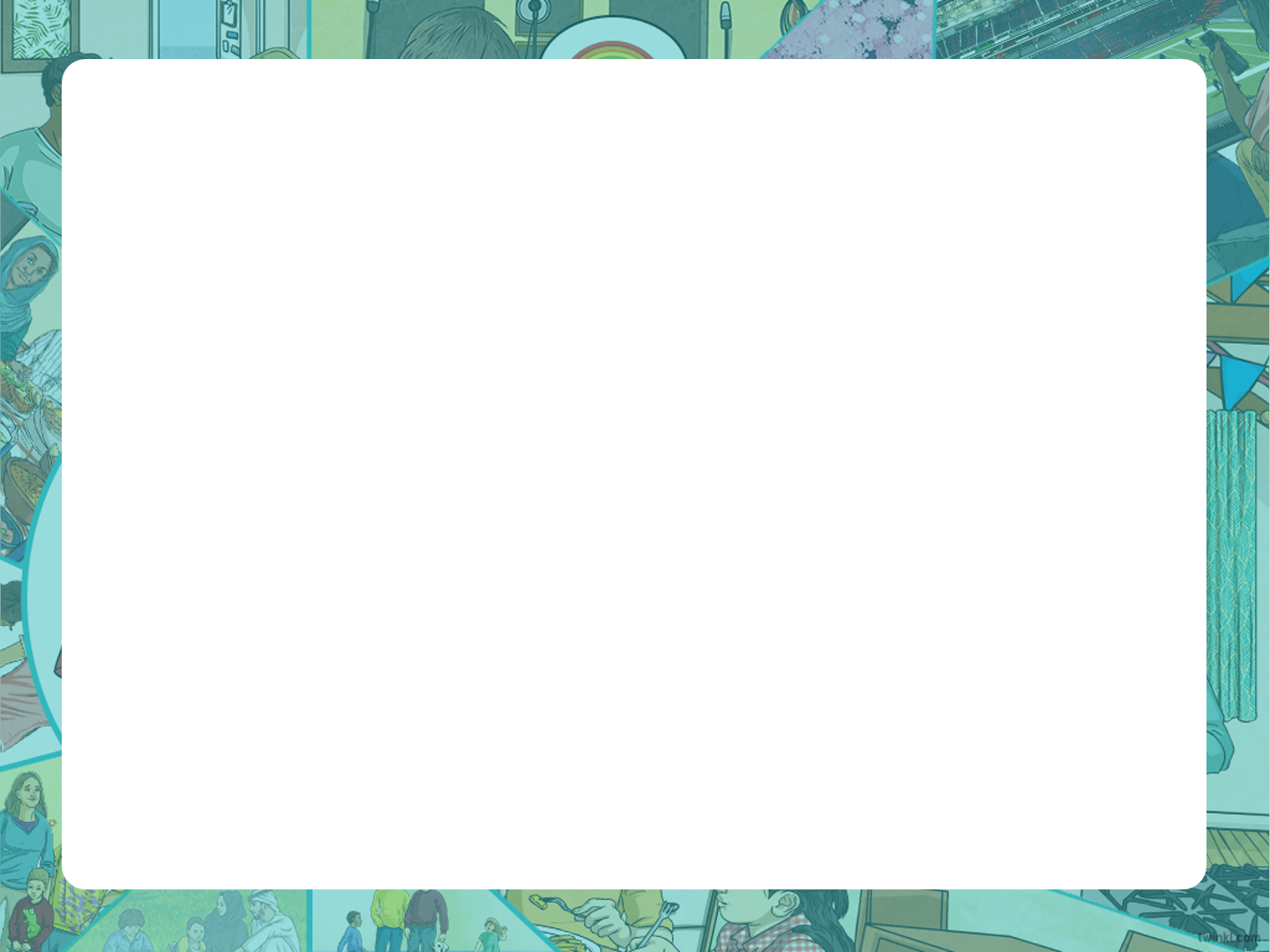 Read and discuss this lockdown haiku.
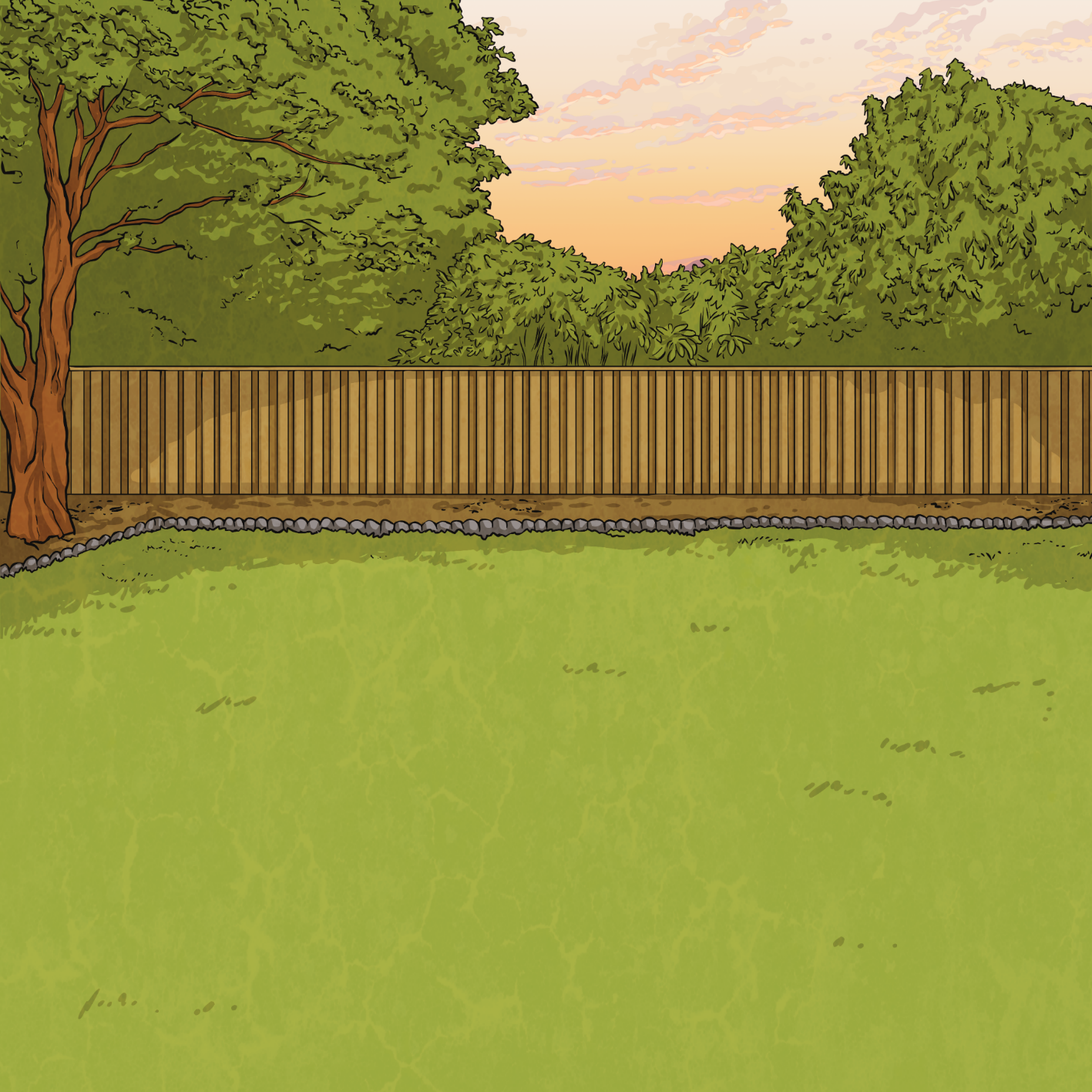 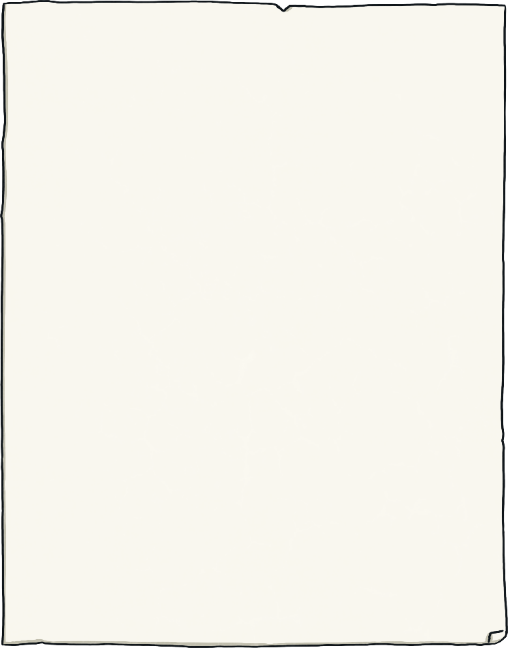 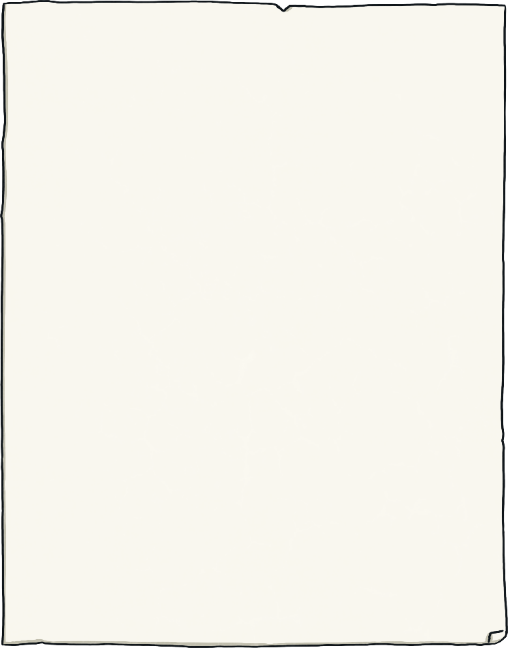 Keeping in Touch
Communicating
in high-tech ways with loved ones
so our world can heal.
Family Time
Outside the window,
the world is silent; inside,
it’s full of laughter.
Does it have a 5-7-5 syllable pattern?
What is the poem about?
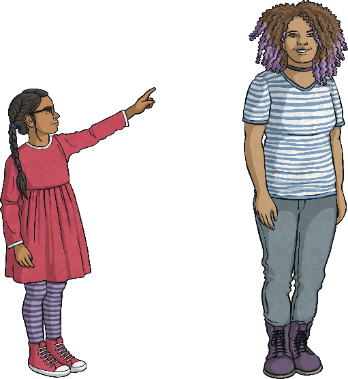 How does it make you feel?
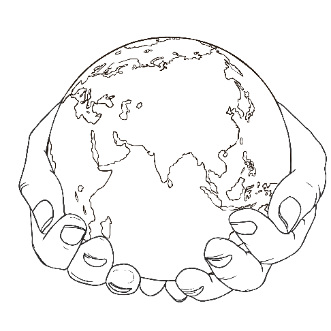 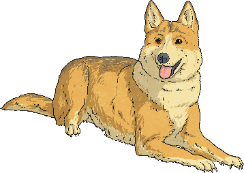 Next
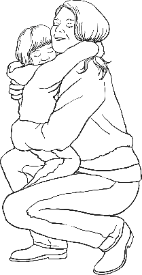 七
五
五
7
5
5
syllables
syllables
syllables
Creating a Haiku
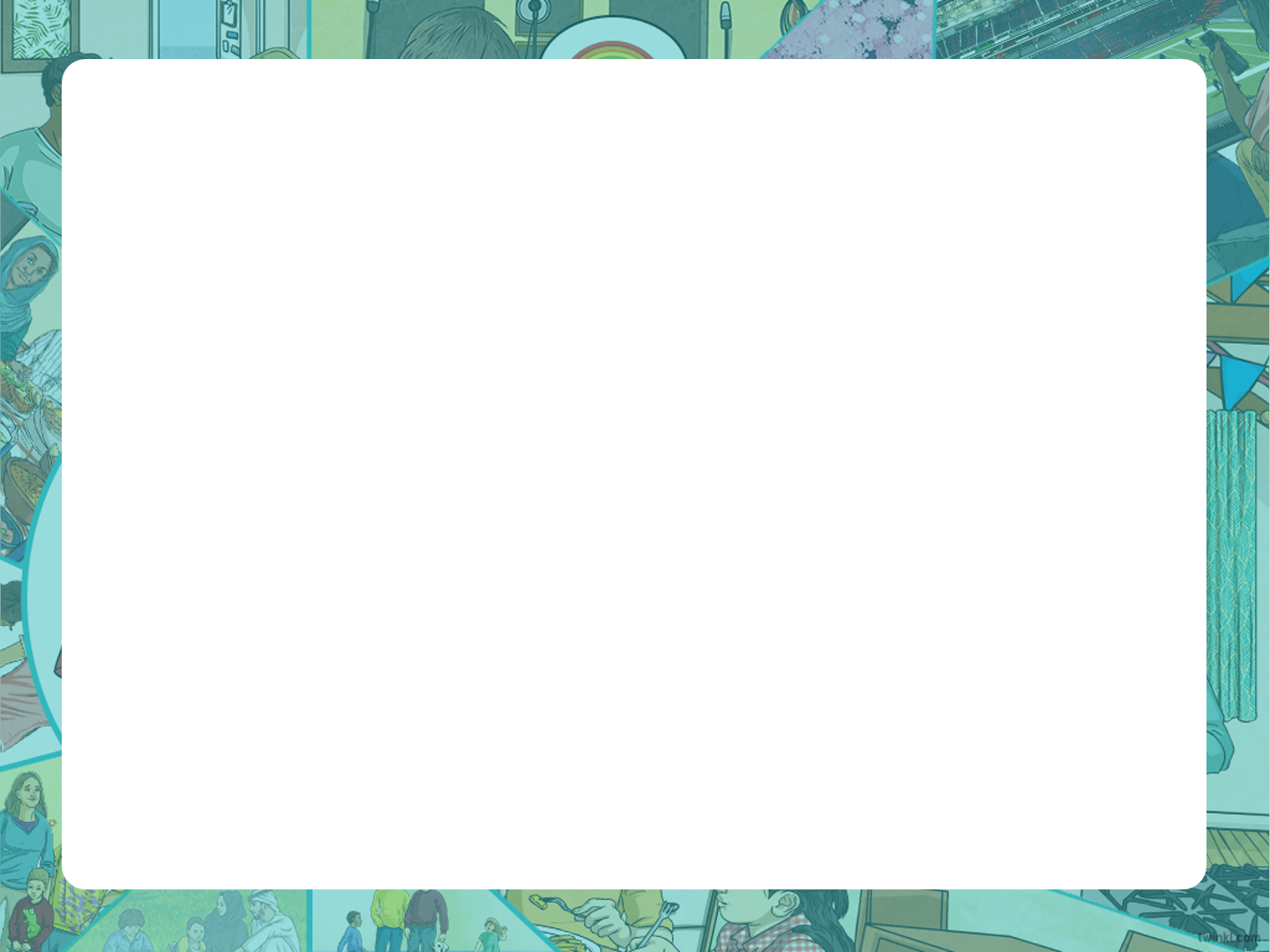 Rearrange these words to create a haiku aboutlearning at home during school closures.
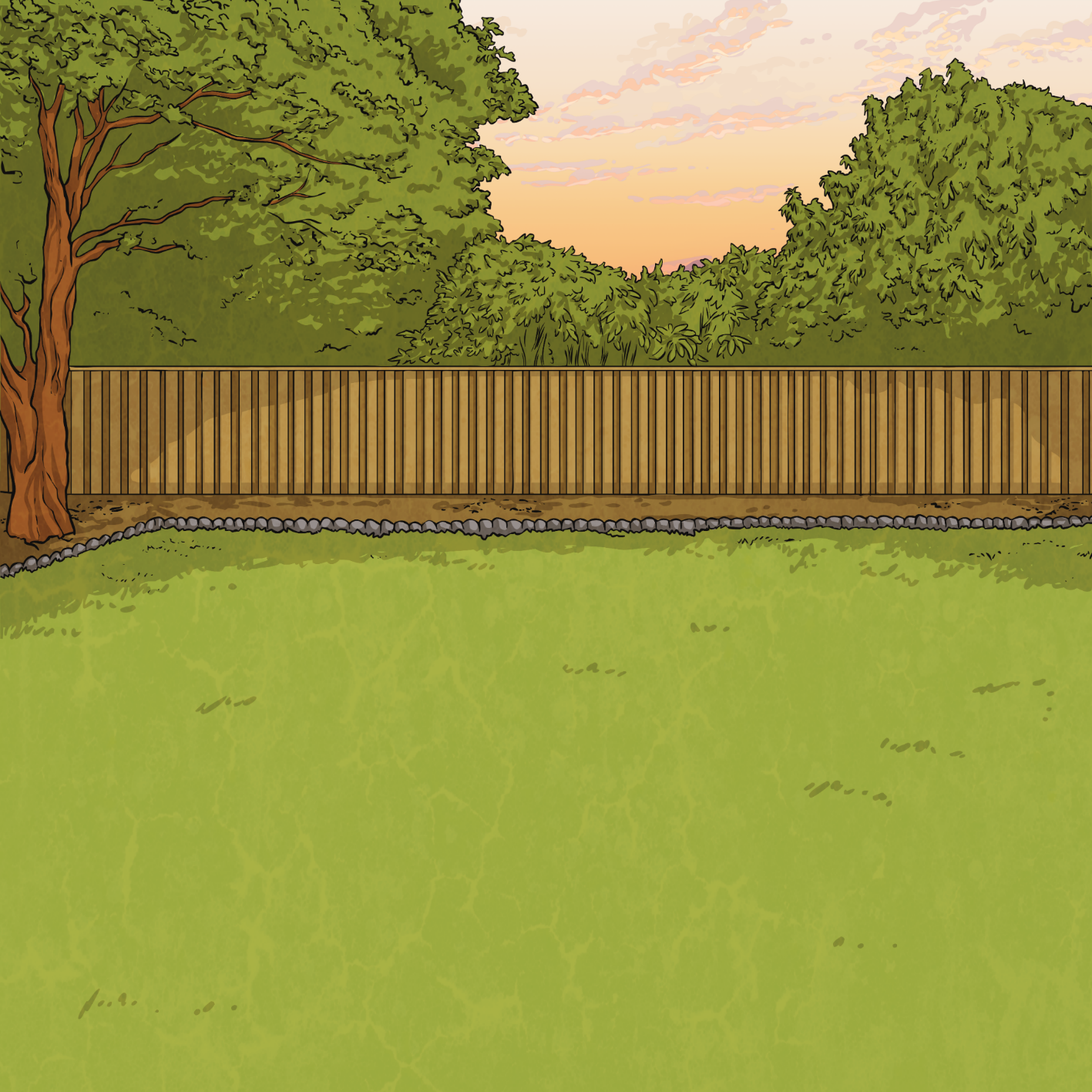 My
Teaching
closed
new
now
School
dad
is
is
my
today.
me
skills.
teacher!
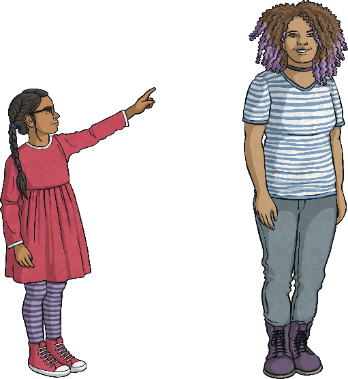 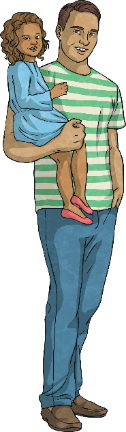 Remember the 5-7-5 syllable pattern.
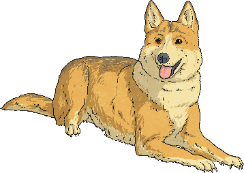 Done!
Hint
Next
七
五
五
7
5
5
syllables
syllables
syllables
Creating a Haiku
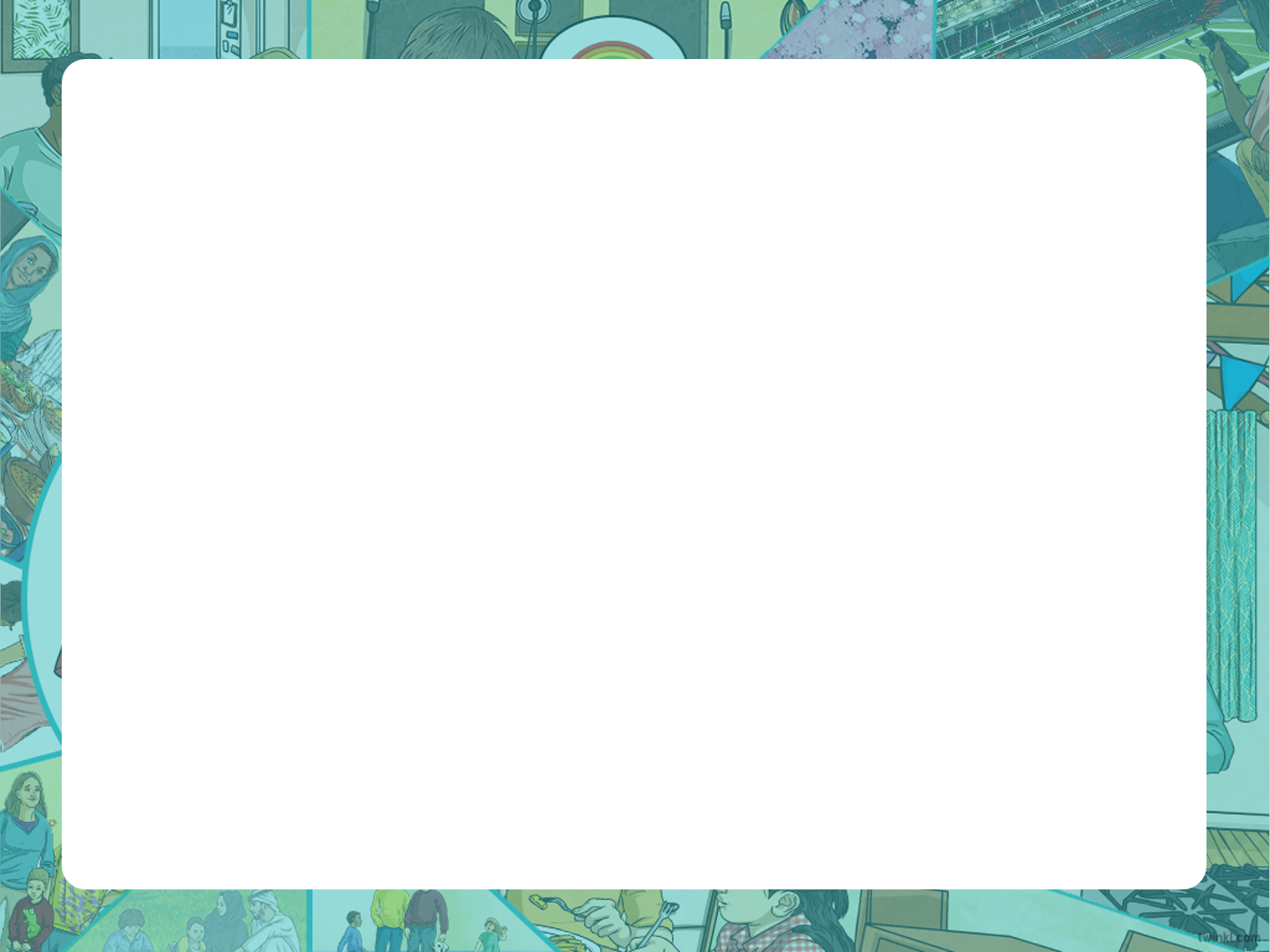 Rearrange these words to create a haiku aboutlearning at home during school closures.
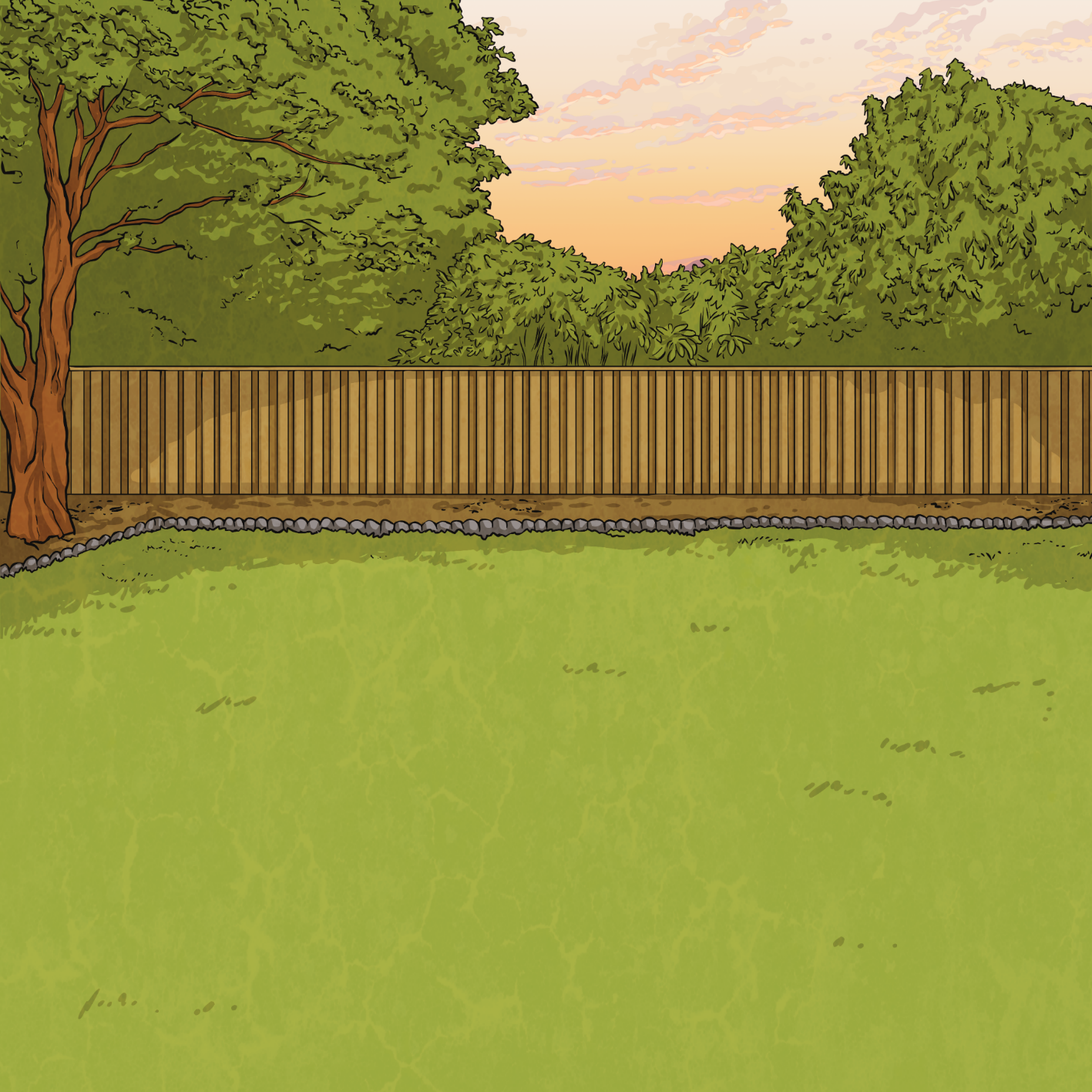 My
Teaching
closed
new
now
School
dad
is
is
my
today.
me
skills.
teacher!
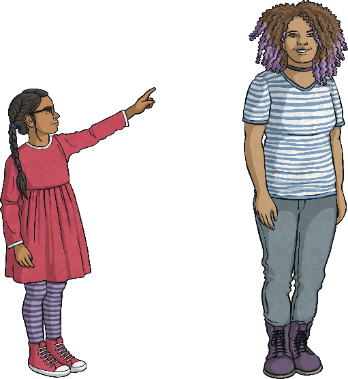 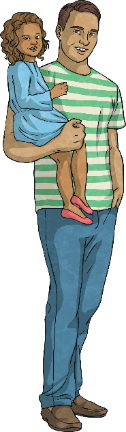 My
dad
is
now
my
teacher!
Here’s an idea to help you. Remember the 5-7-5 syllable pattern.
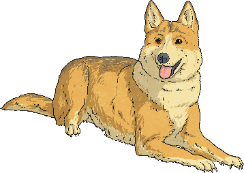 Done!
Hint
Creating a Haiku
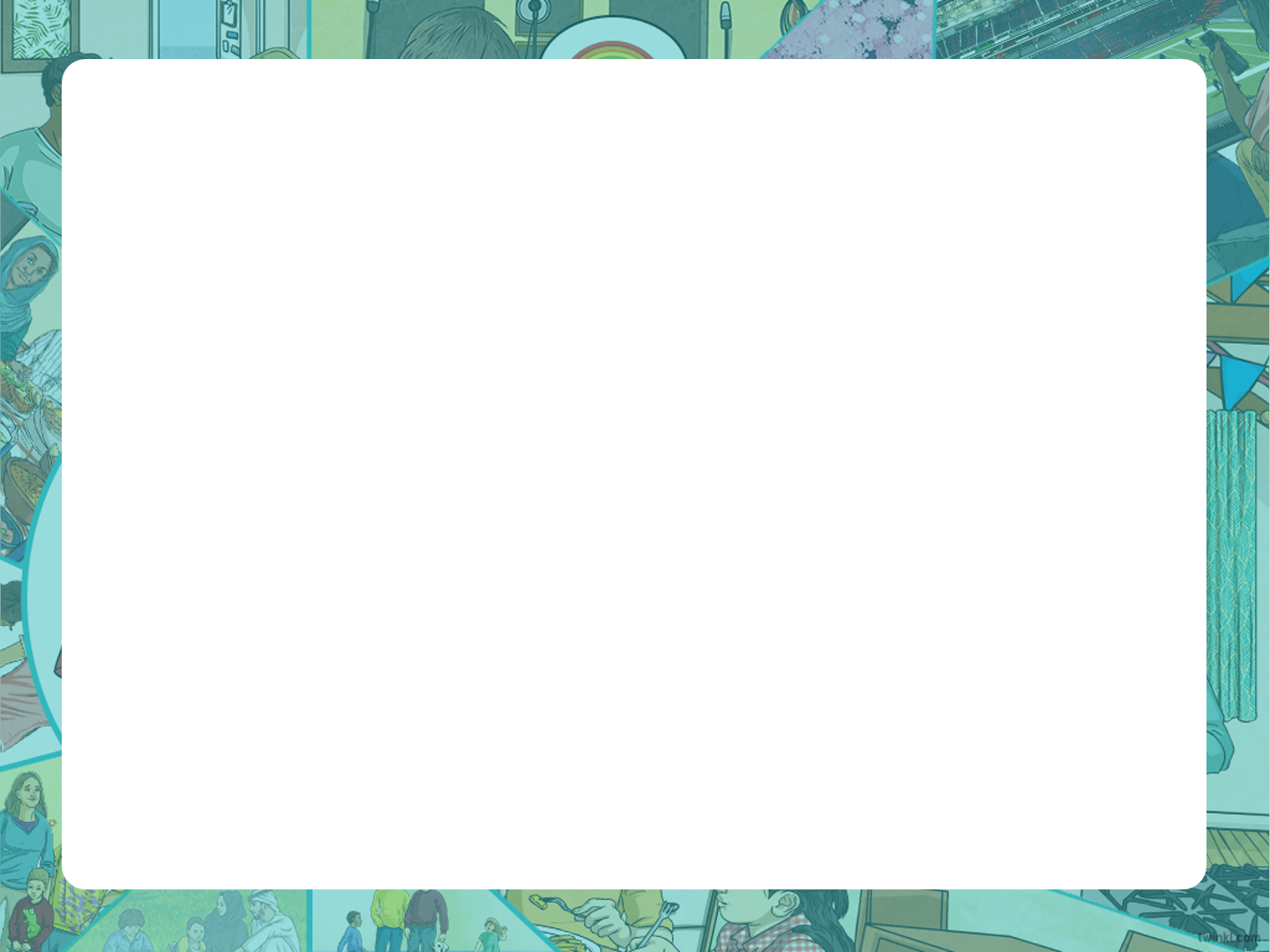 Did you manage to rearrange the words so that it had the correct numbers of syllables to fit the 5-7-5 syllable pattern to make a haiku? You could have done it like this…
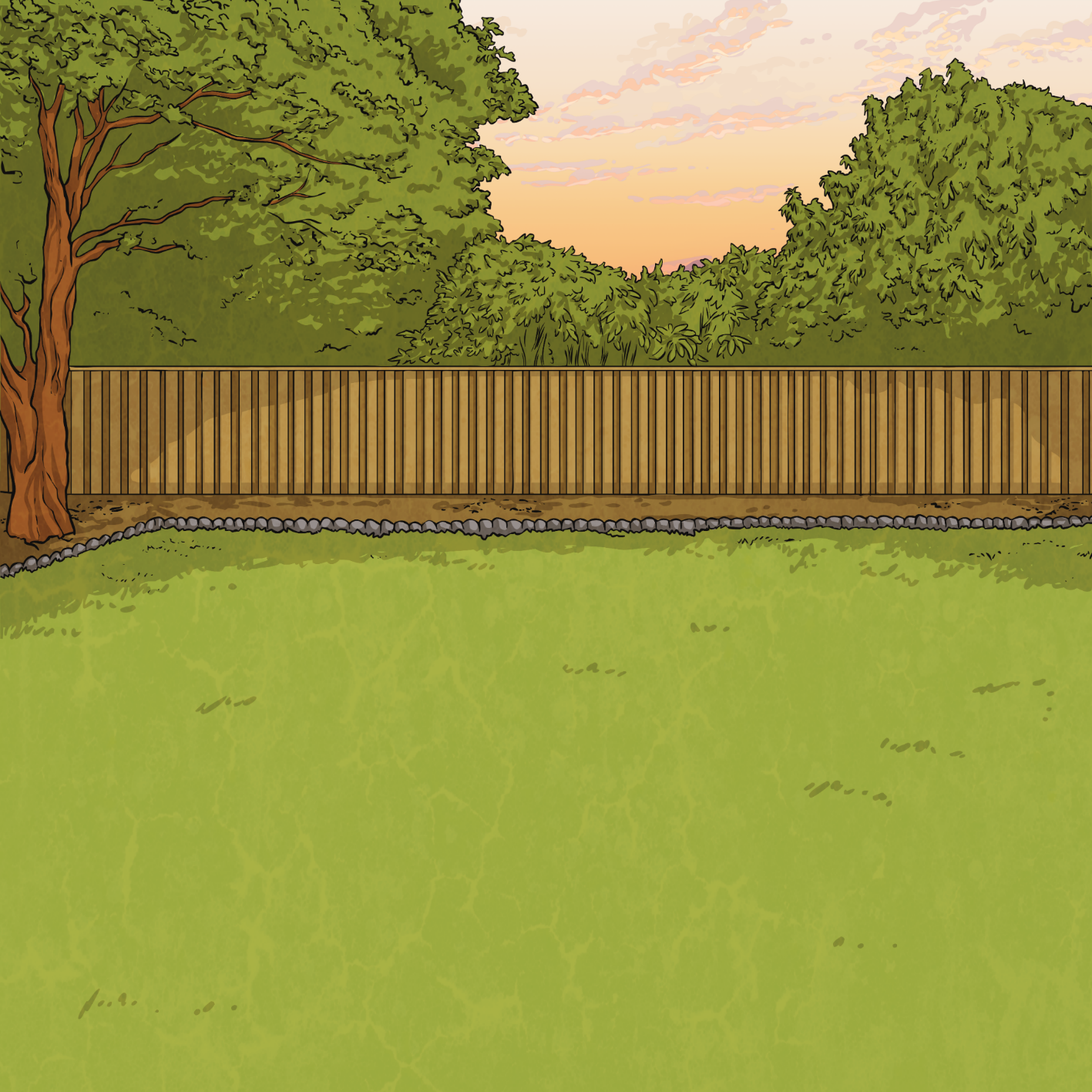 School
is
closed
today.
My
dad
is
now
my
teacher!
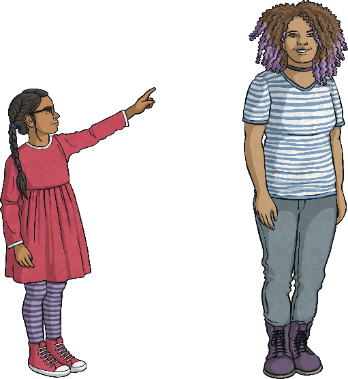 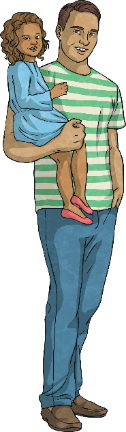 Teaching
me
new
skills.
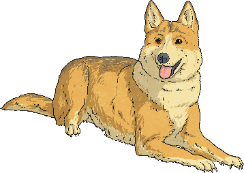 Next
Planning a Haiku
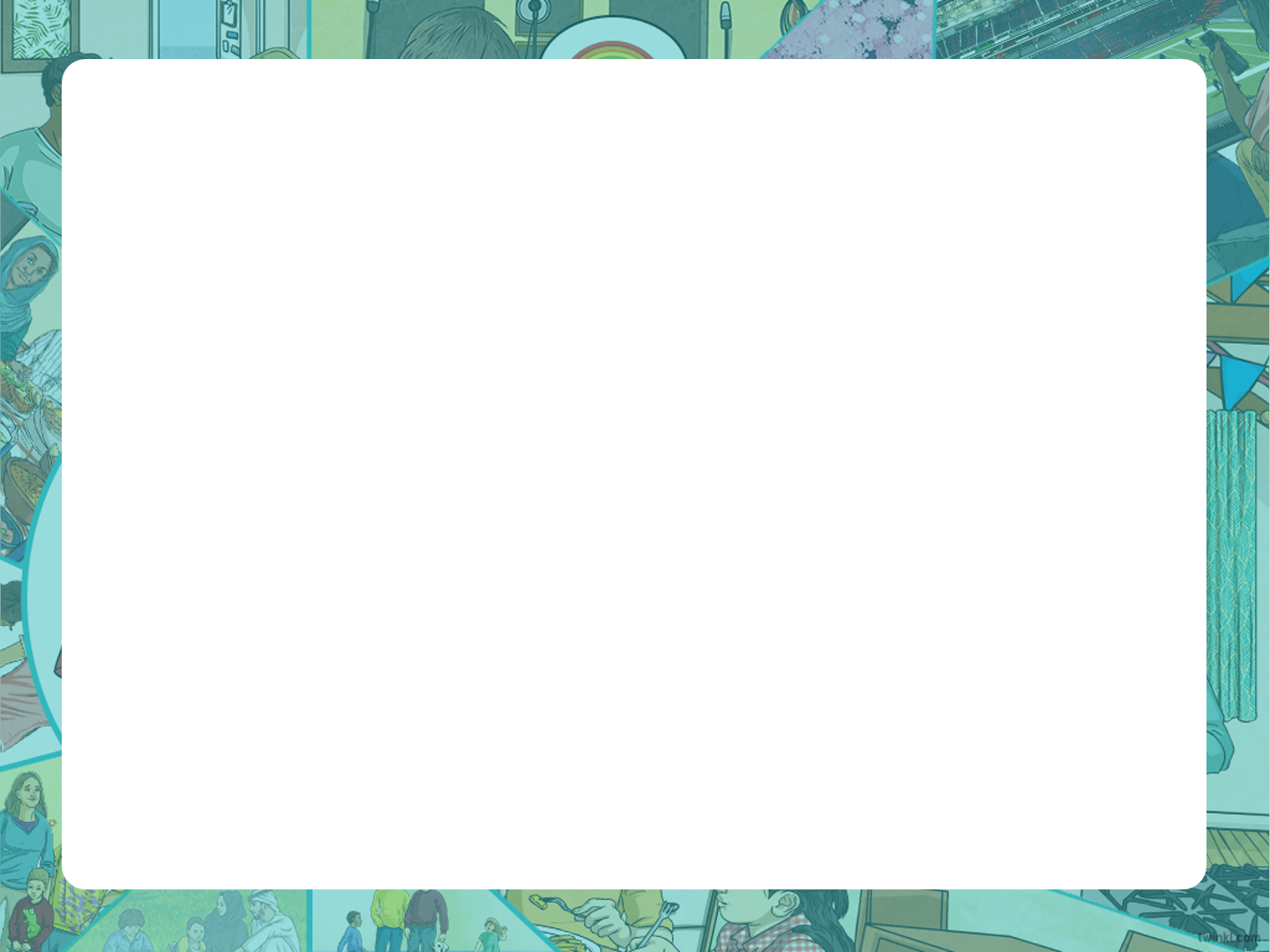 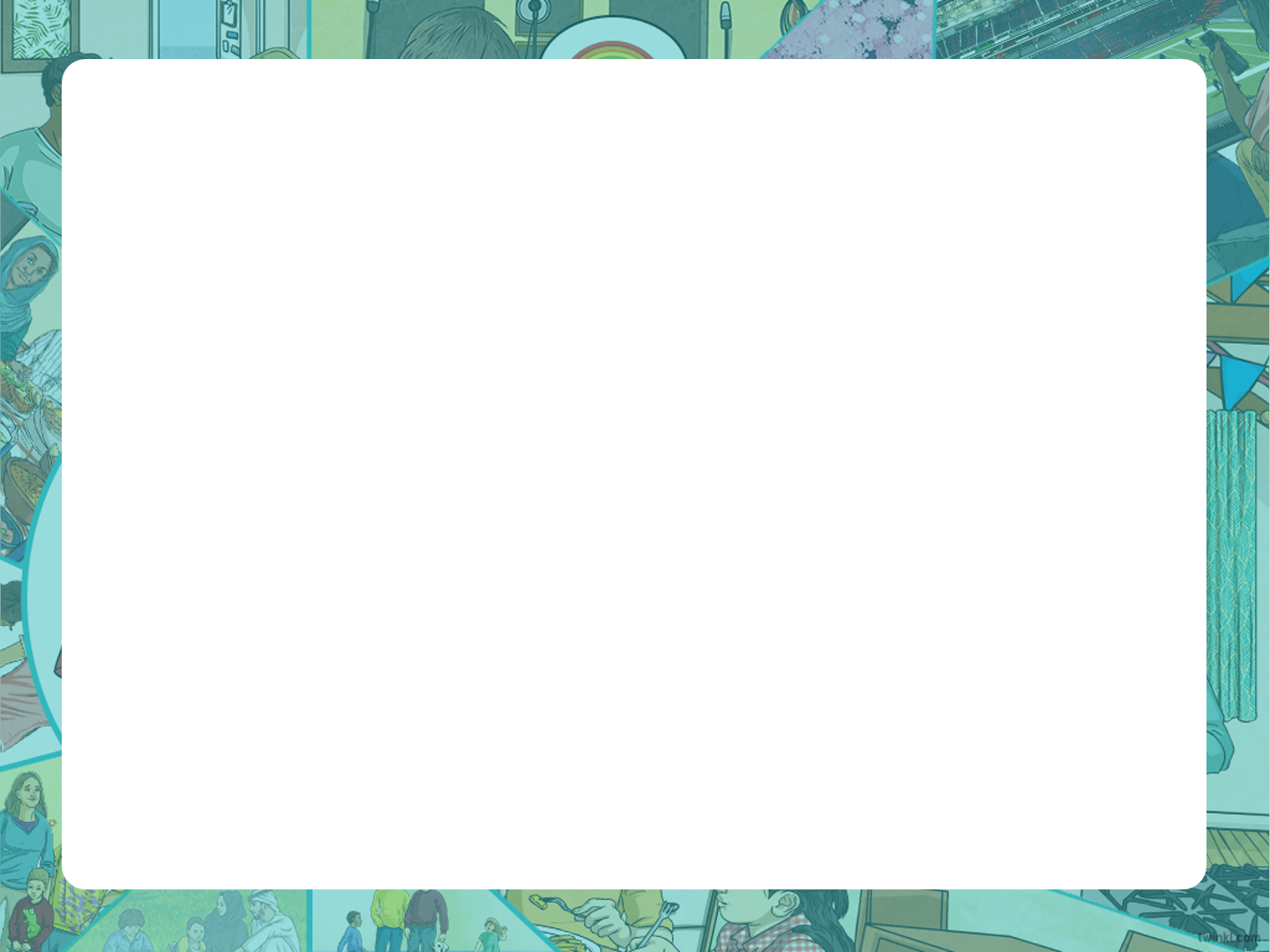 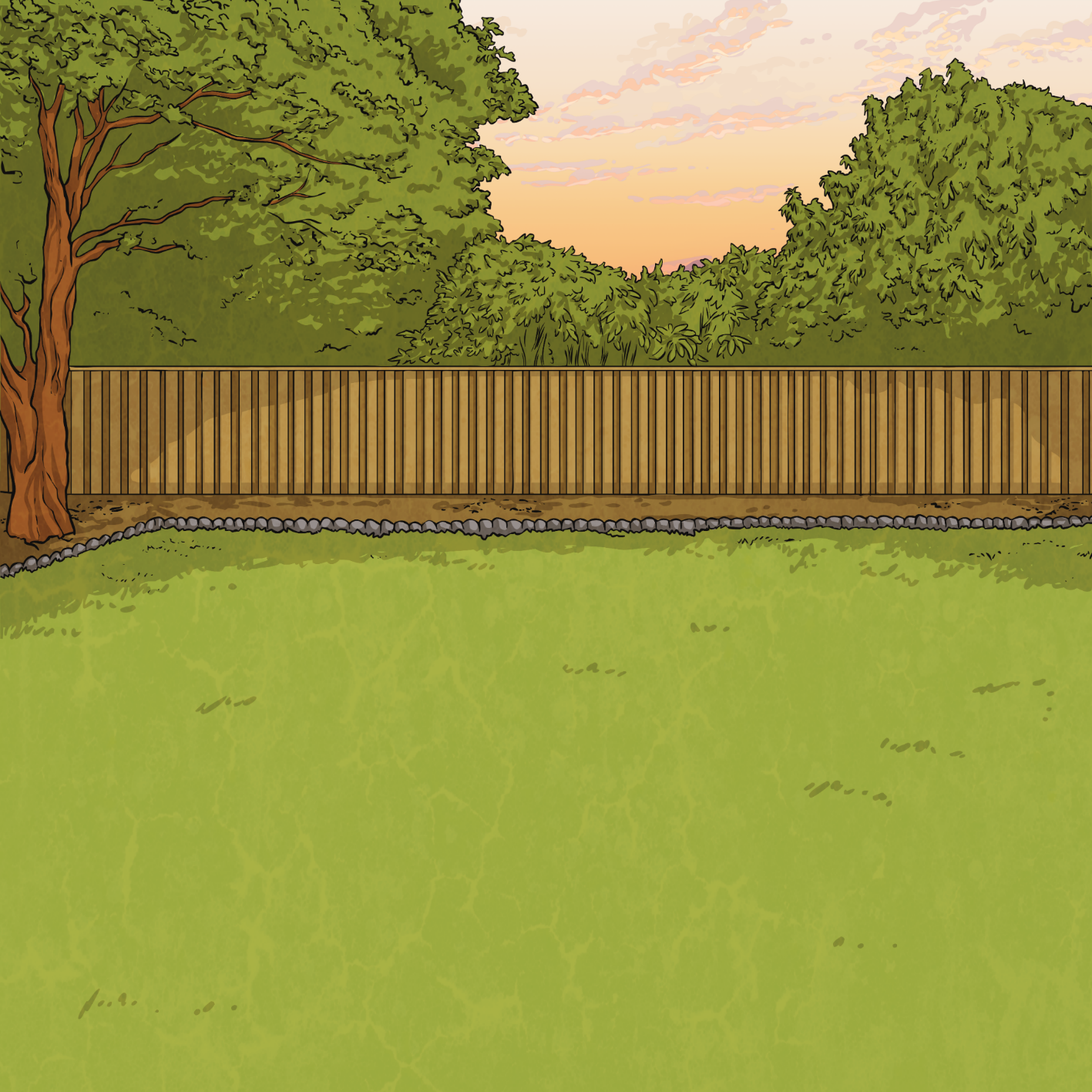 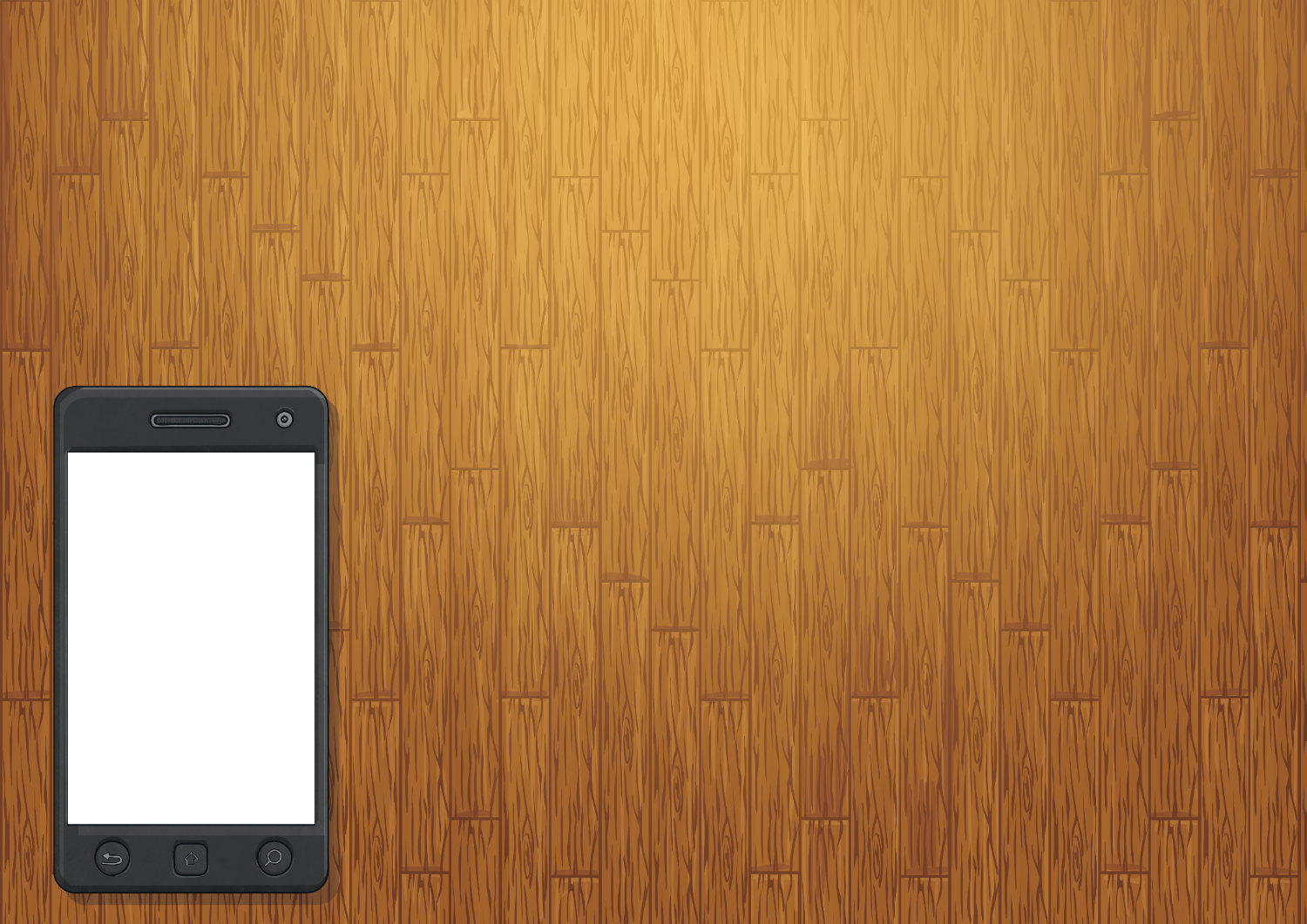 Now, write your own haiku about your time in lockdown.
What could your haiku be about?
Click on each note to reveal an idea for your Haiku.
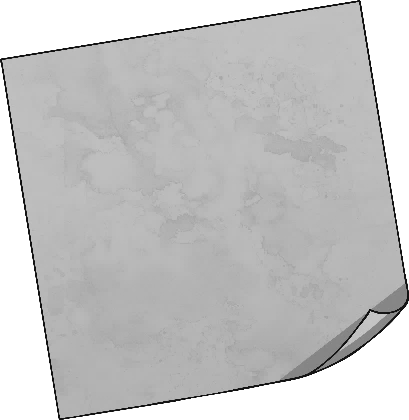 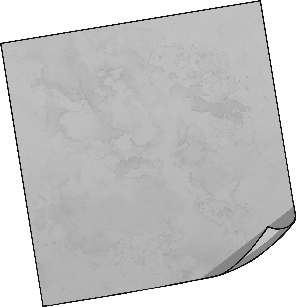 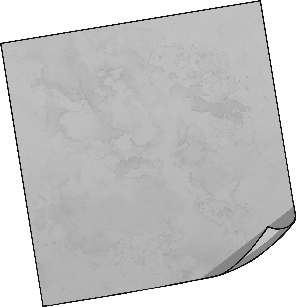 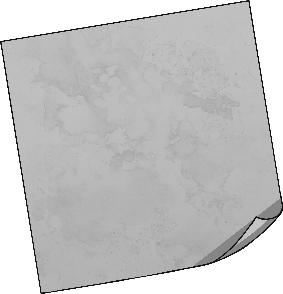 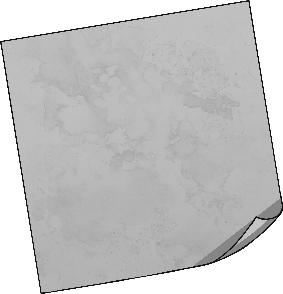 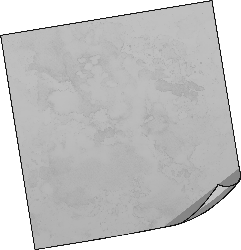 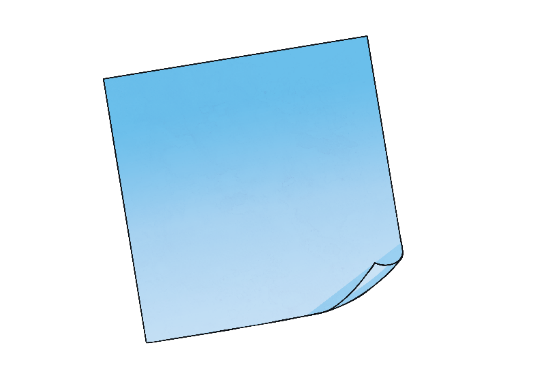 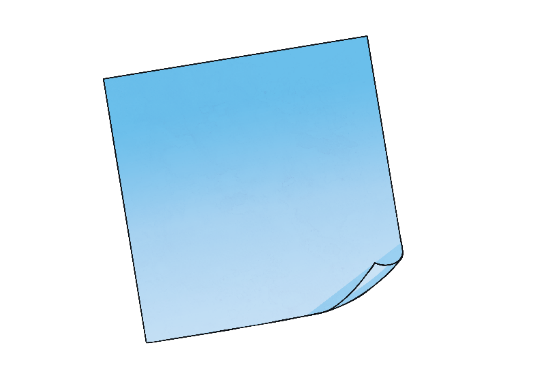 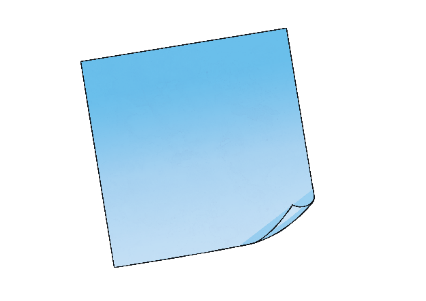 ?
?
?
?
?
?
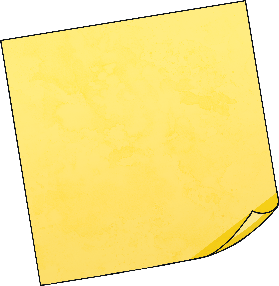 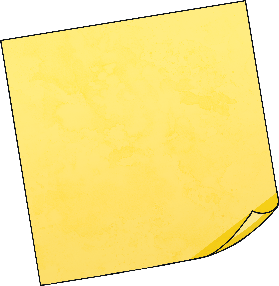 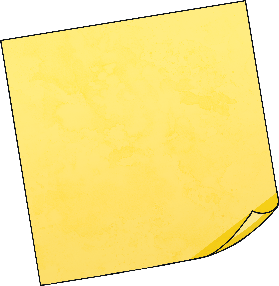 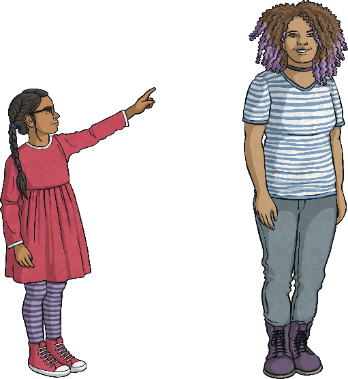 keeping intouch withfriends andfamily
your feelingsand thoughtsduring lockdown
fun times with the people that you live with
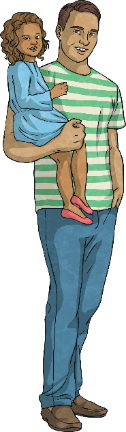 dailyexercise
thankingkey workers
learningat home
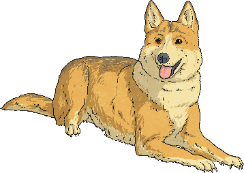 Next
Next
Writing a Haiku
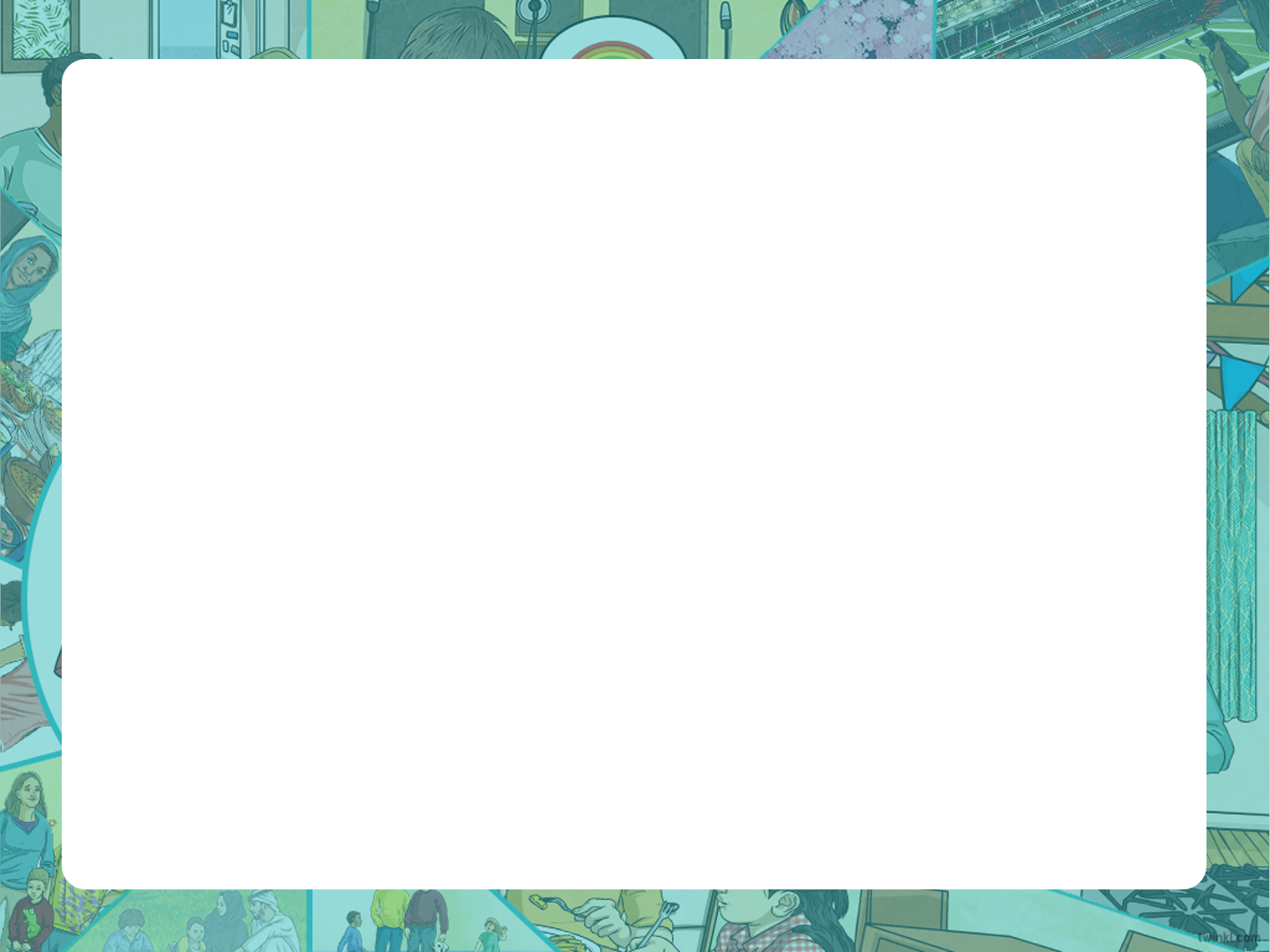 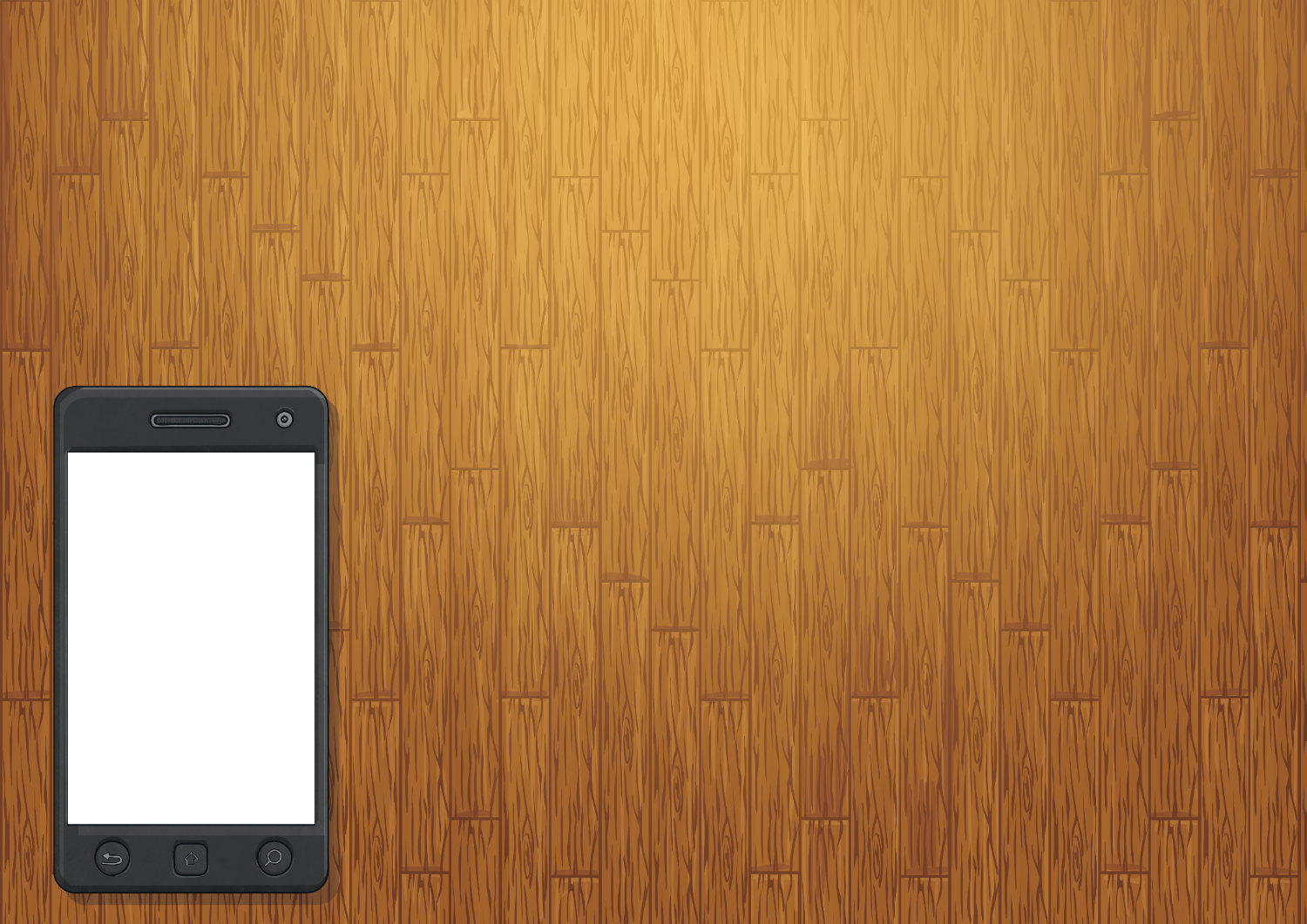 Use our Lockdown Haiku Writing Frame to write and illustrate your haiku. You could even write a collection of haikus and perform them for the people you live with.
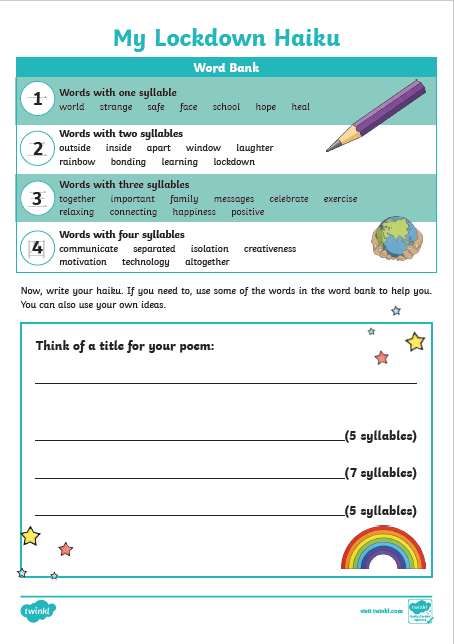 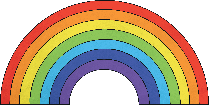 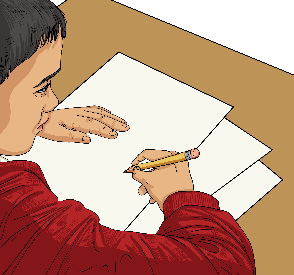 Try out some ideas. Clap the syllables of your haiku lines to check that you have the correct 5-7-5 pattern.
Finish
Next